Absorption TestITM03/11 Witness sampleSN1549 LMA Run Reference C13074/13
Microscopy/absorption test/Microscopy
Billingsley/Zhang
December 2019
G1902383-v2
1
HR ITM03/11Absorber is located in the large circle.Non-absorber in the small circleImage S1, Arrow down.SN1549 LMA ref C13074/13 We believe the /13 refers to the position in the coating chamber.Text is on the container
G1902383-v1
2
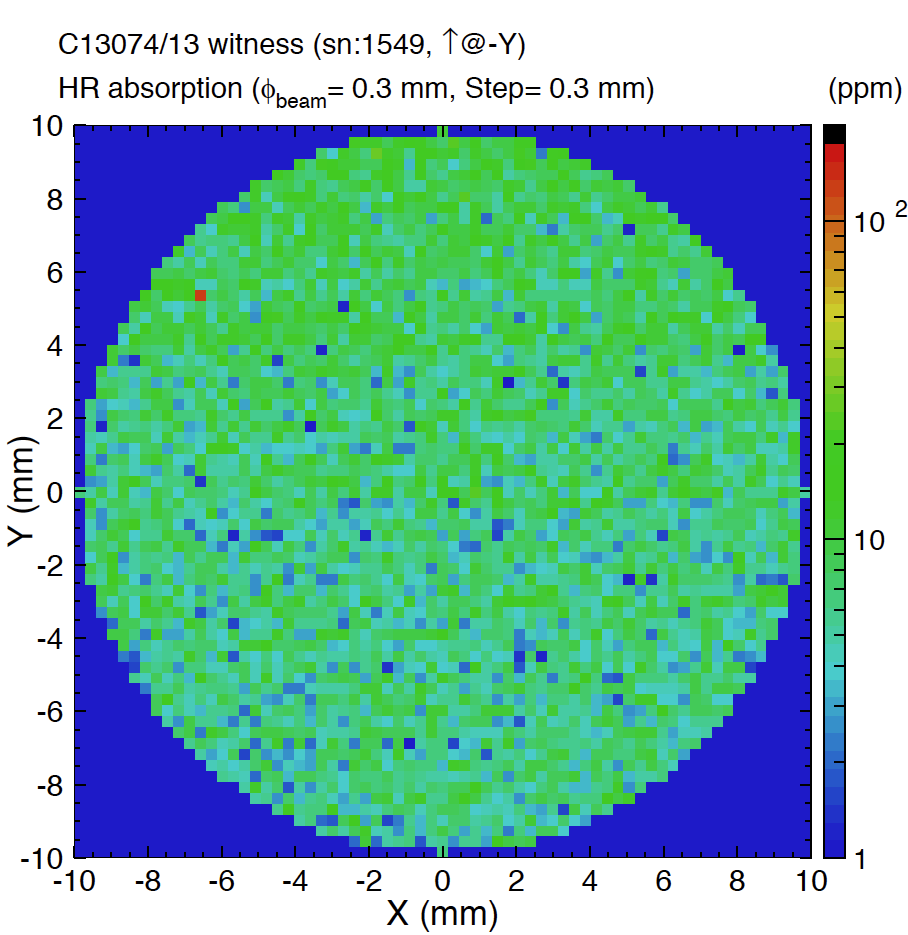 Image arrow at -Y
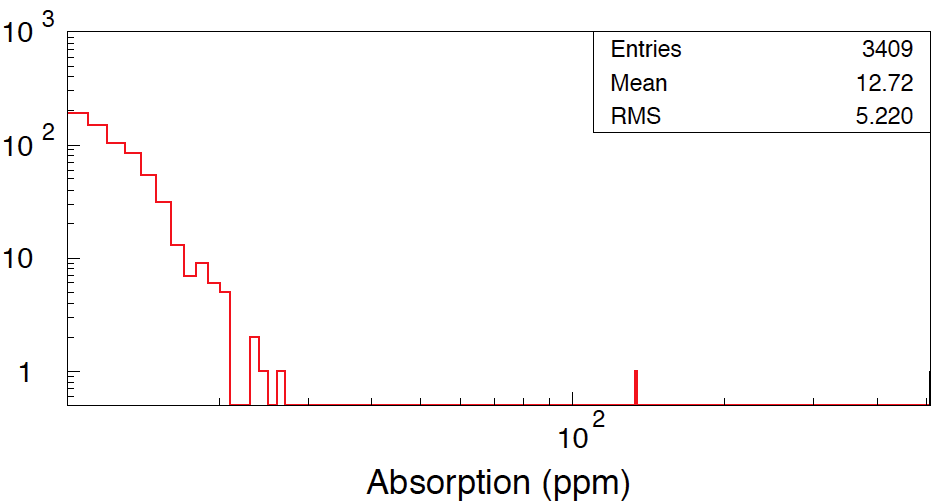 G1902383-v1
3
Close up of absorber circle/position
G1902383-v1
4
Absorber ~13 µm long
G1902383-v1
5
Many other things not absorbingFollowing are images of things in the scan area that did not register as absorbing.
G1902383-v1
6
Location of the “bubble” non-absorber inside the smaller circle
G1902383-v1
7
Non absorbing roughly 25 µm long no change in appearance before/after Abs. scan
G1902383-v1
8
Non Absorbing.  Roughly 10µm long
G1902383-v1
9
See G2000212 for micromachining tests.
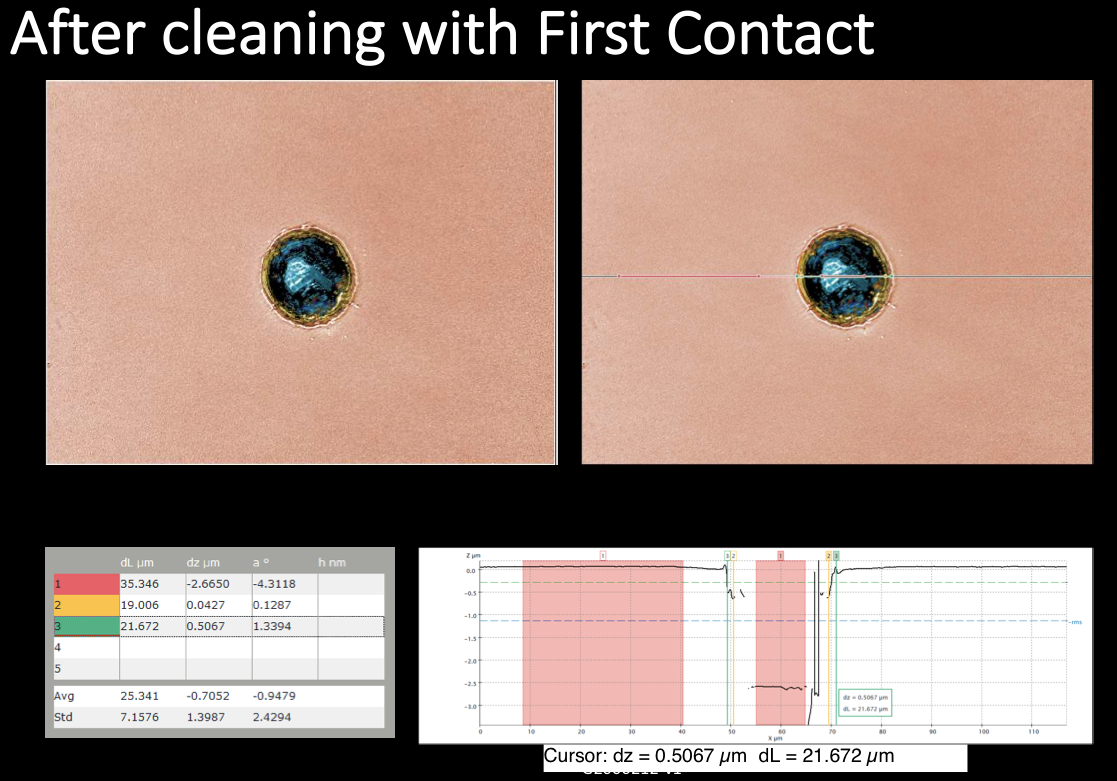 Absorber Before






Absorber after 
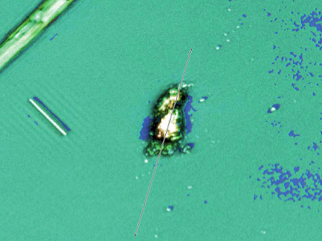 G1902383-v1
10
Keyence images post ablation on the next slidesFor comparison – do we need a Leica confocal microscope to determine success?
G1902383-v1
11
G1902383-v1
12
Also found near the arrow
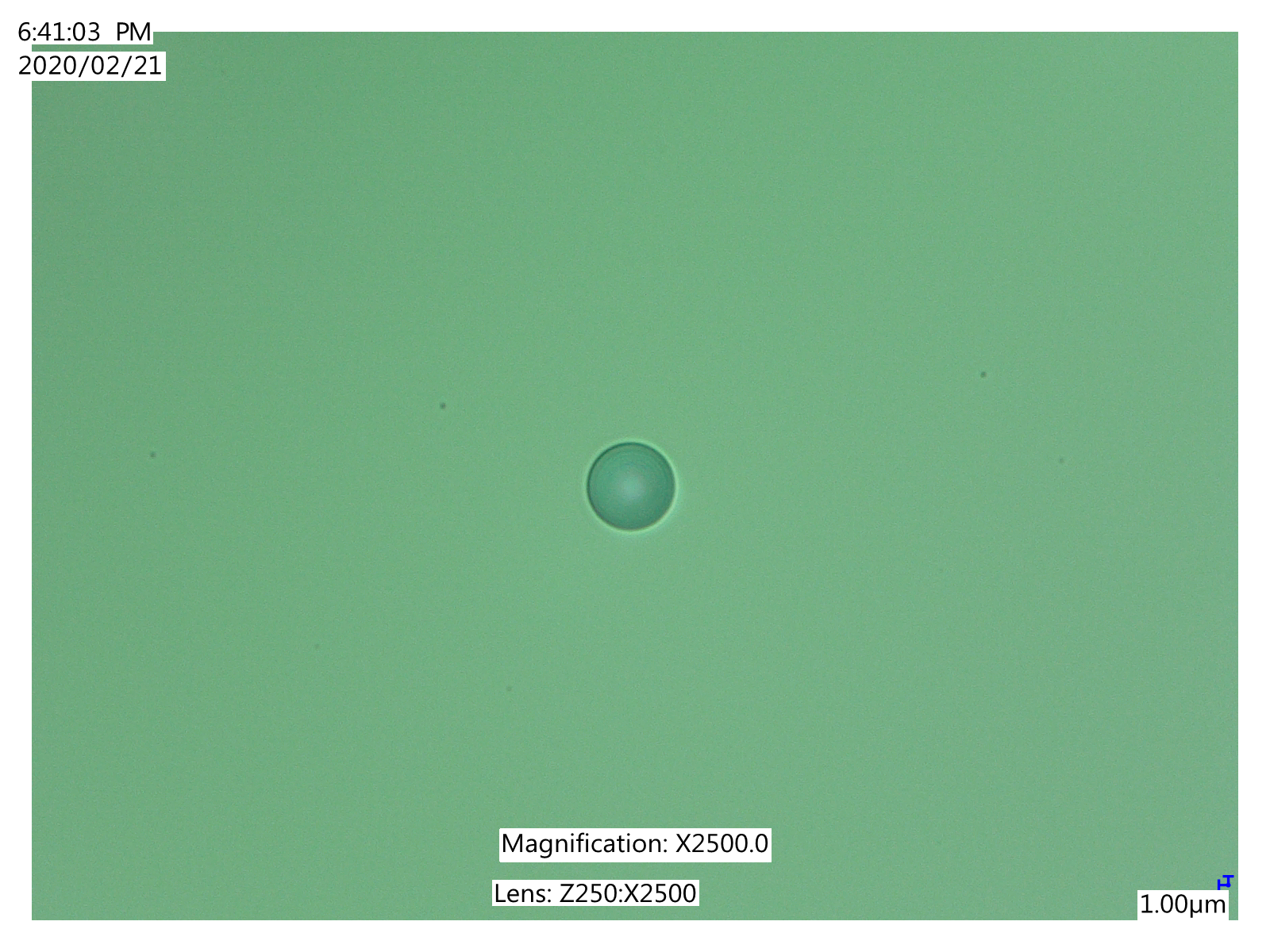 G1902383-v1
13
Large spot found in the zone where the absorber was.
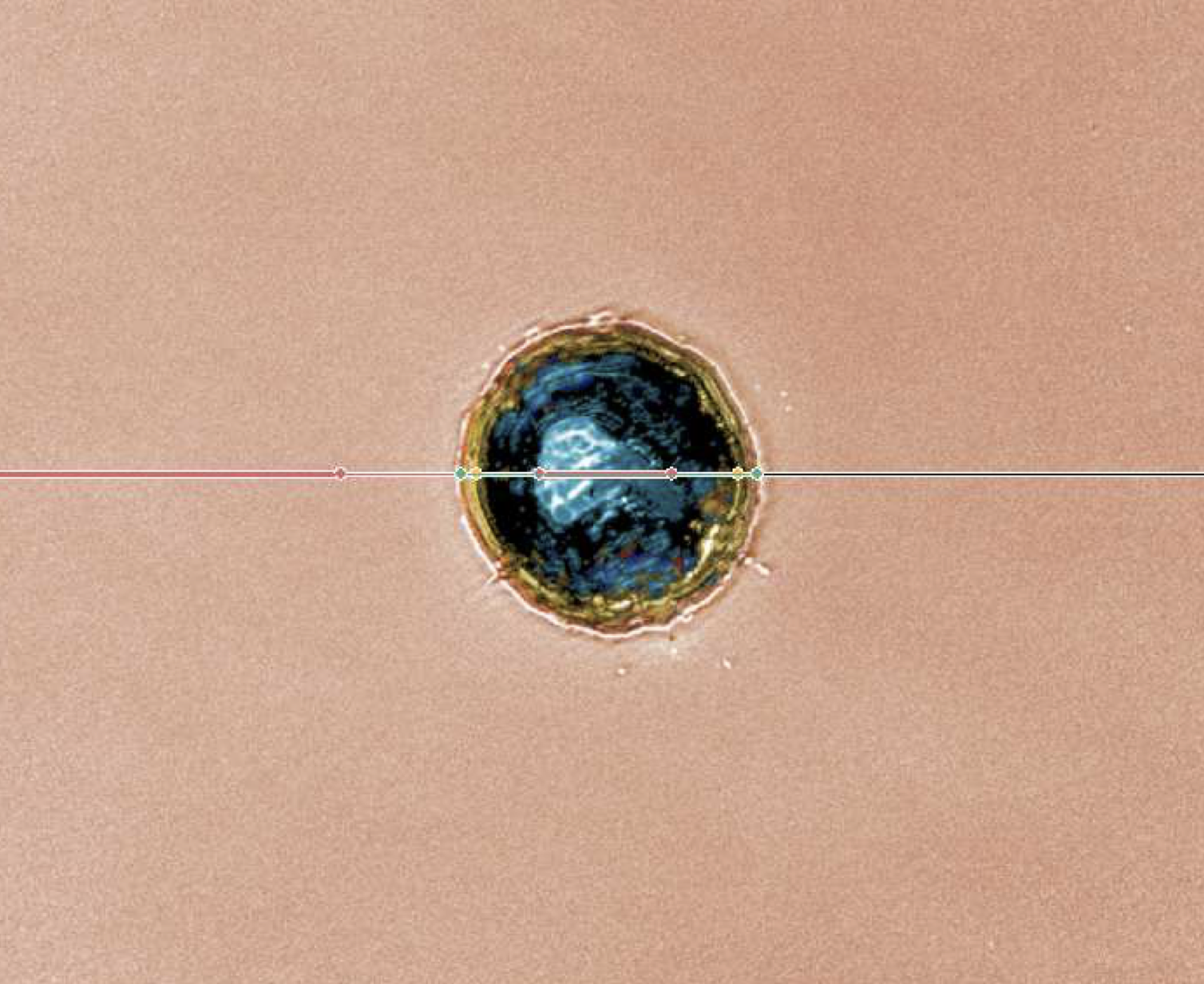 G1902383-v1
14
21.67 µm green dots, 22.16µm horizontal on Keyence
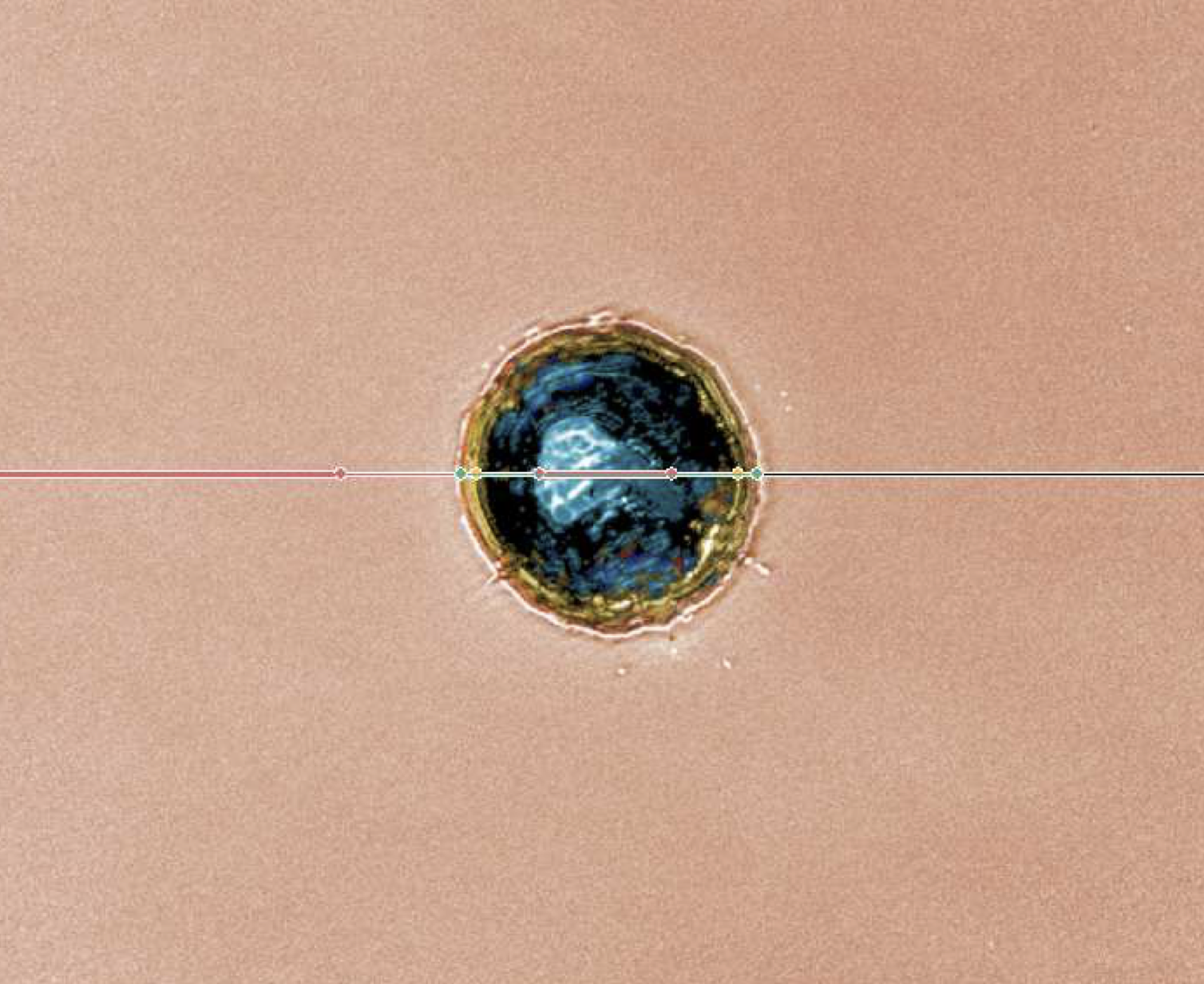 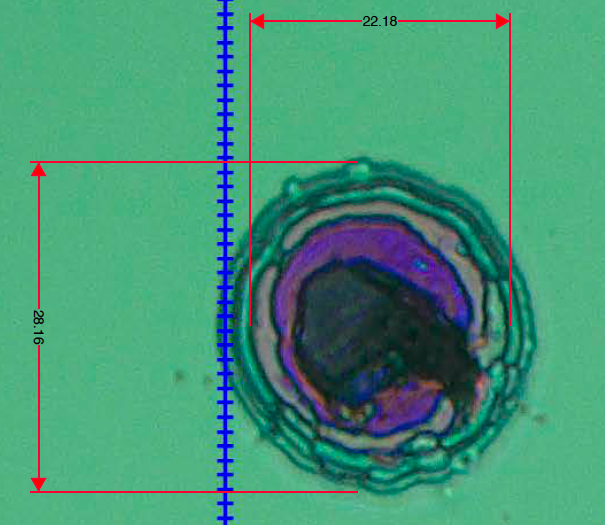 G1902383-v1
15
No surrounding scatter appears in dark field view
G1902383-v1
16